LEADERSHIP DURING AN EXTENDED CRISIS: The lived experience of one administration during the COVID-19 Pandemic

Presented to: ACTE Region V

By:Jennifer A. McConville. Ed. DNebraska College of Technical Agriculture
Extended crisis        Pandemic Stress
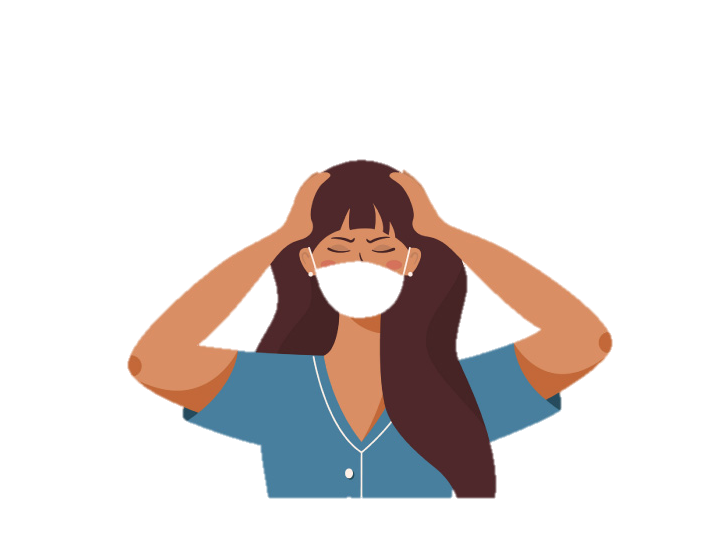 Bad Mood
Brain Fog
Fatigue
Loneliness
How we react to crisis
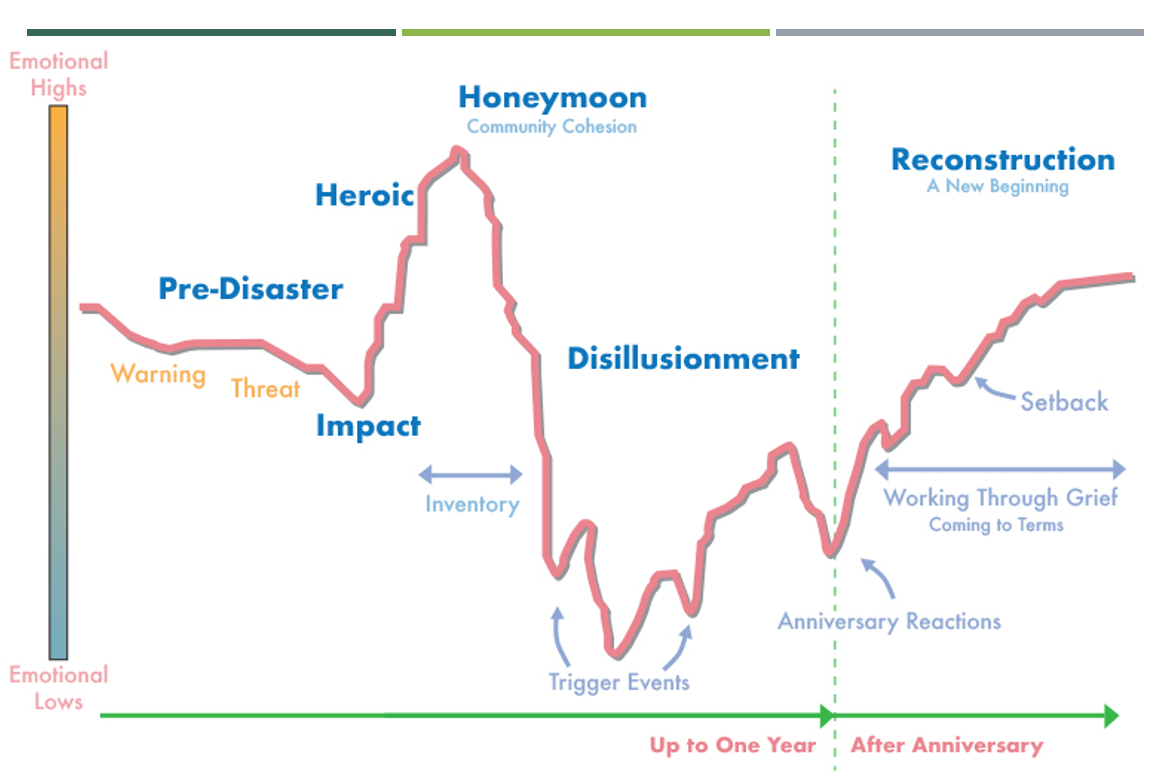 Kira Mauseth, Ph.D.
Astrum Health, LLC
What Happened during covid
The participants and the process
Lake Washington Technical College=Campus Zero
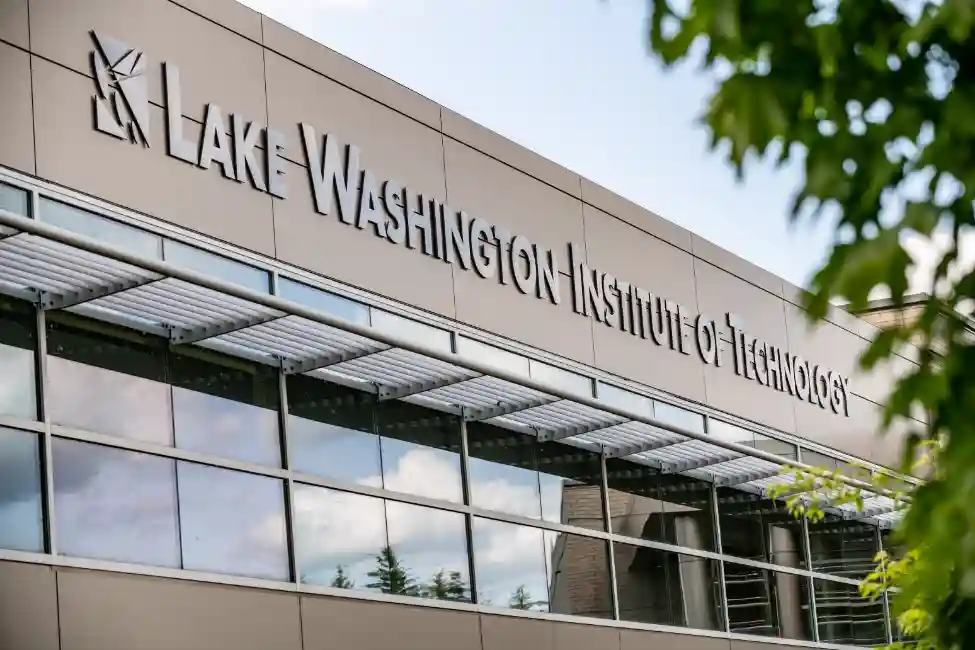 Navigating the crisis
Proactive Leadership
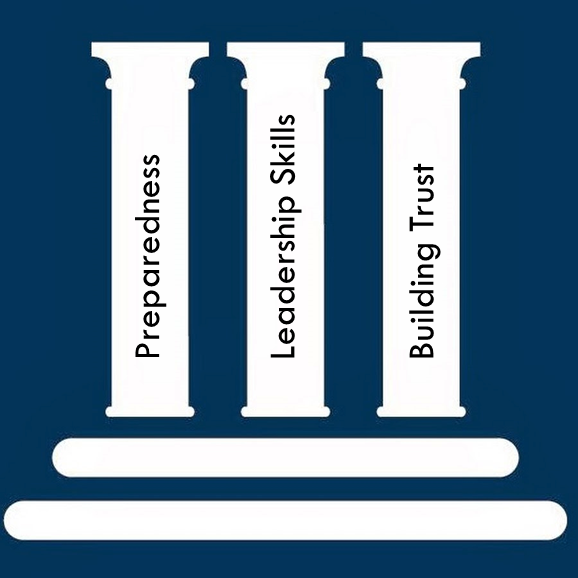 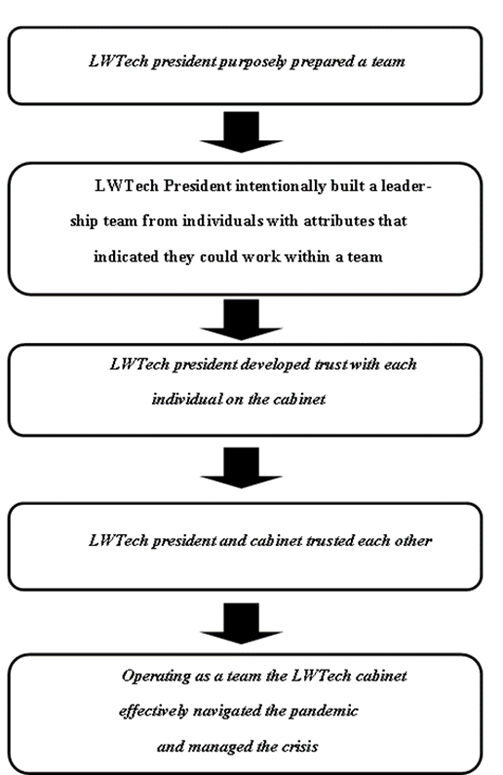 Conclusion and recommendations for practice
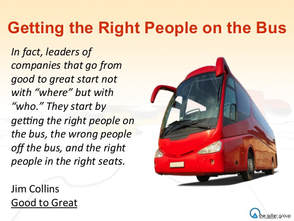 Build our teams
Build trust within our teams
Continue to build those relationships
Be prepared to make changes
“Ever since then, she has called us The Dream Team, and so now we’re the Dream Team, and because we really did pull it off- really well!”